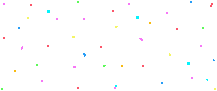 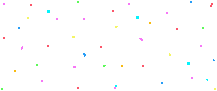 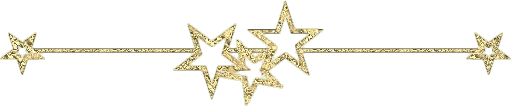 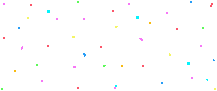 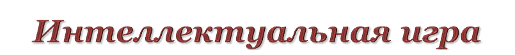 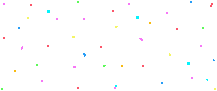 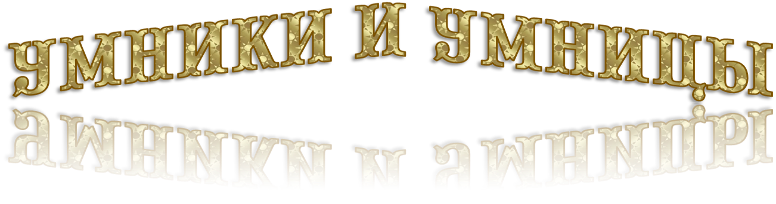 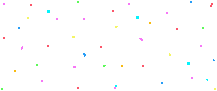 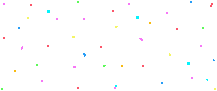 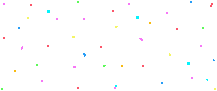 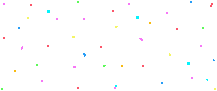 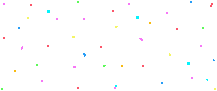 Любимые сказки Шарля Перро
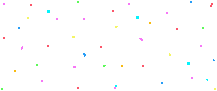 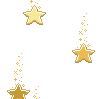 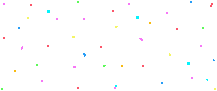 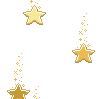 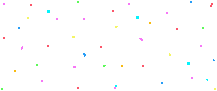 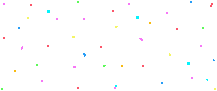 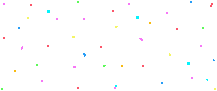 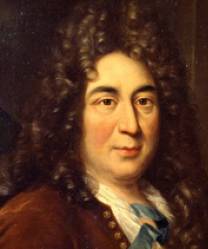 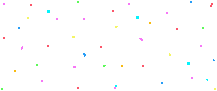 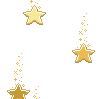 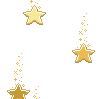 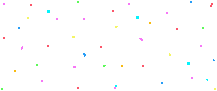 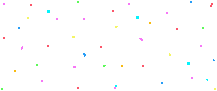 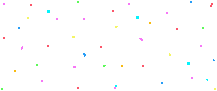 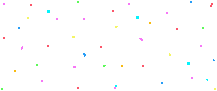 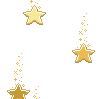 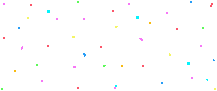 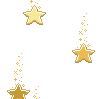 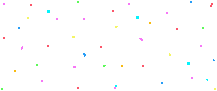 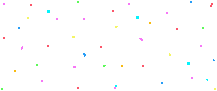 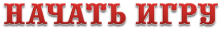 Выполнила педагог-библиотекарь Лисенкова О.К. 
ГБОУ СОШ «Центр образования» пос. Варламово 
м.р. Сызранский Самарской области  2018
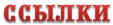 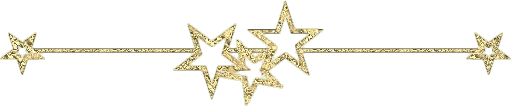 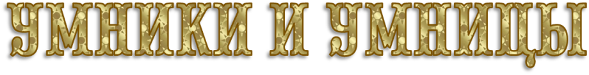 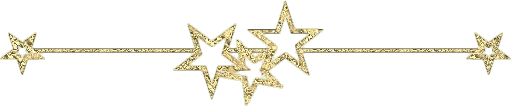 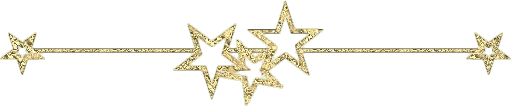 Узнай сказку
10
20
30
40
50
Герои сказок
10
20
30
40
50
10
Предметы
20
30
40
50
Число
10
20
30
40
50
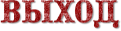 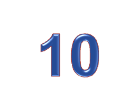 Узнай сказку
«Один мельник, умирая не оставил своим трем сыновьям никакого другого наследства, кроме мельницы, осла и кота …»  Отрывок из какой сказки?
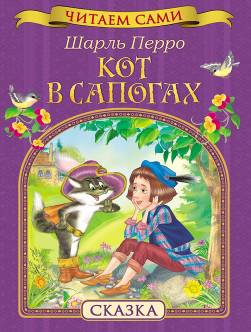 « КОТ В САПОГАХ»
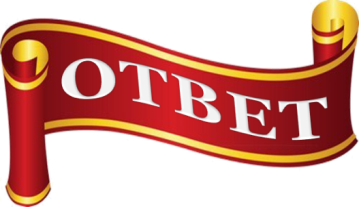 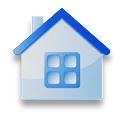 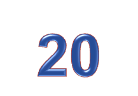 Узнай сказку
«Жил-был дровосек с женой, и было у них семеро детей –все мальчики..» 
Отрывок из какой сказки?
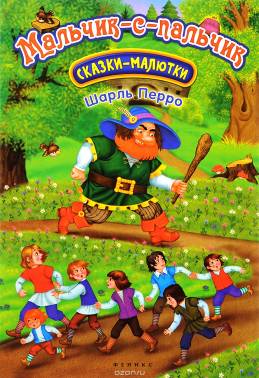 «МАЛЬЧИК С ПАЛЬЧИК»
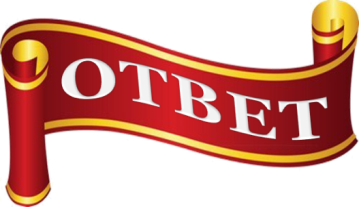 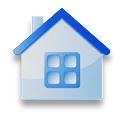 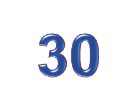 Узнай сказку
«В честь маленькой принцессы при дворе устроили роскошный праздник, и на этот праздник были приглашены все феи, каких только удалось отыскать в королевстве…» Отрывок из какой сказки?
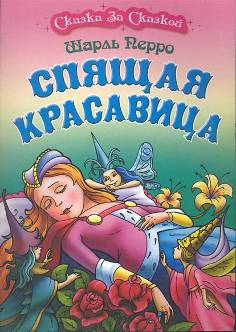 «СПЯЩАЯ КРАСАВИЦА»
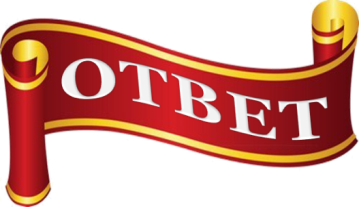 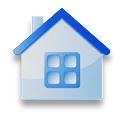 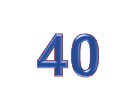 Узнай сказку
«Несколько дней спустя принц приказал глашатаям объявить по всему королевству, что он женится на той девушке, которой придется впору хрустальная туфелька…» 

Отрывок из какой сказки?
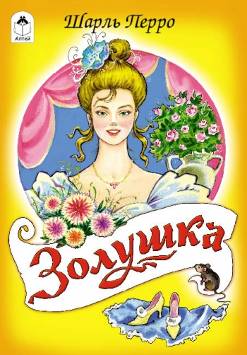 «ЗОЛУШКА»
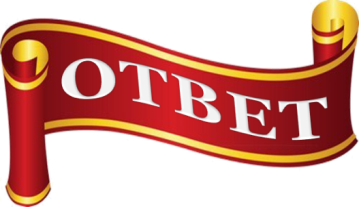 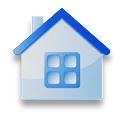 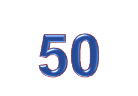 Узнай сказку
« Муку она взяла самого высшего сорта и самое свежее мясо и яйца. Замешивая тесто, нарочно ли или как там иначе, только с пальца она уронила кольцо, которое упала в тесто да там и осталось…»
Отрывок из какой сказки?
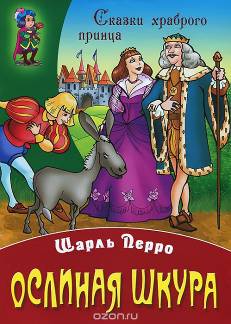 «ОСЛИНАЯ ШКУРА»
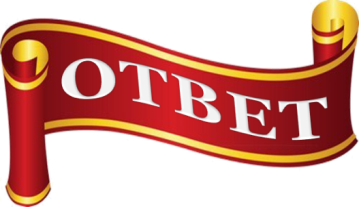 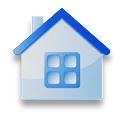 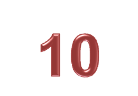 Герои сказок
В гости к бабушке пошла,пирожки ей понесла
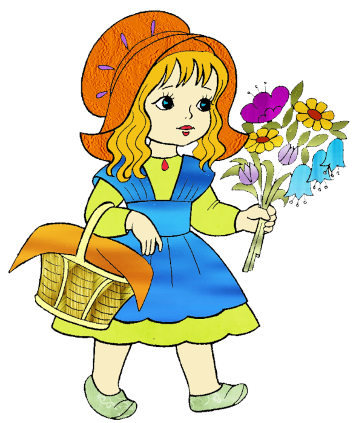 Красная шапочка
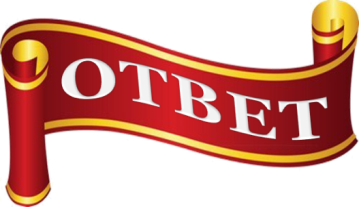 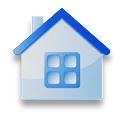 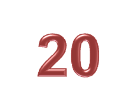 Герои сказок
Людоеда, словно мышку,
Умудрился проглотить
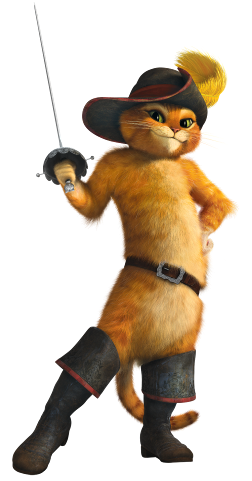 Кот в сапогах
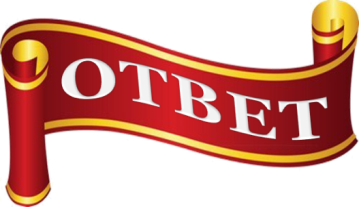 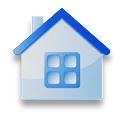 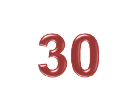 Герои сказок
Смышленость этого мальчишки
Спасла его и всех братишек
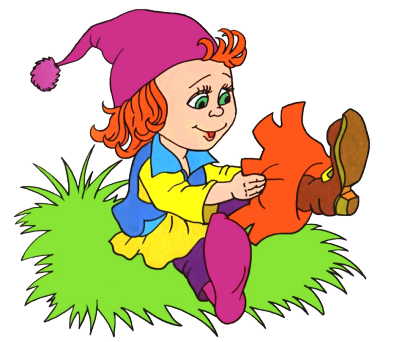 Мальчик с пальчик
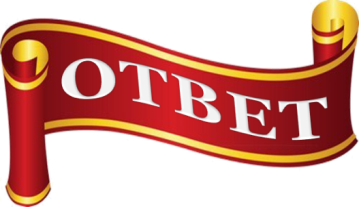 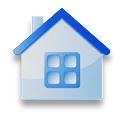 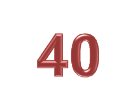 Герои сказок
Хлопочет дочь приемнаяУ мачехи в дому.Приемная-бездомная,Нужна ль она кому?
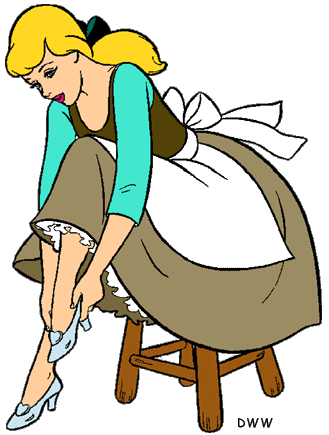 Золушка
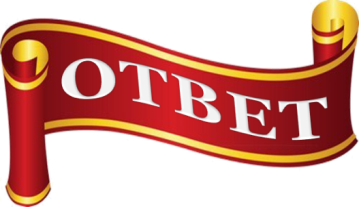 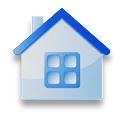 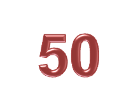 Герои сказок
Жизнь красотой его не наделила,
Зато умом сверх меры наградила
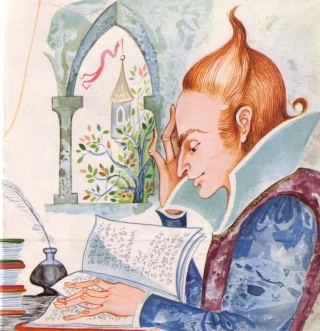 Рике с хохолком
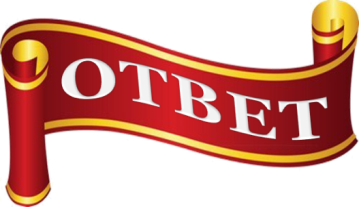 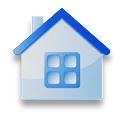 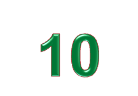 Предметы
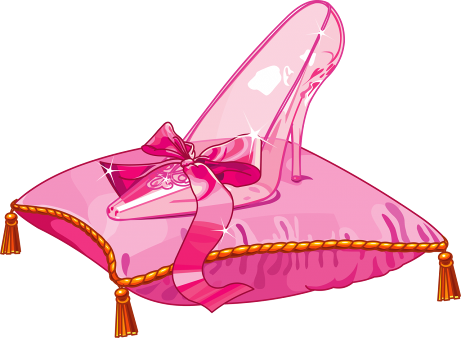 Туфелька для Золушки
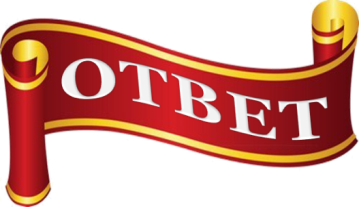 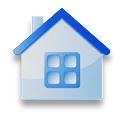 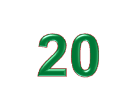 Предметы
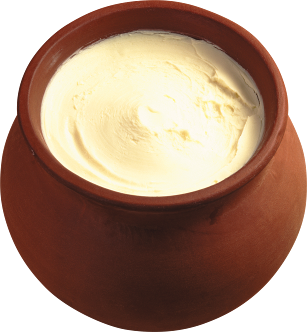 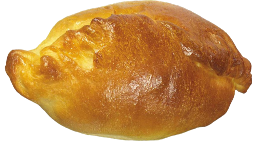 пирожок  и горшочек масла для бабушки Красной Шапочки
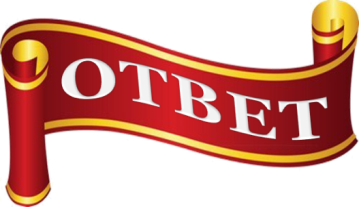 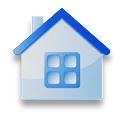 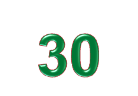 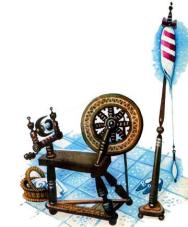 Предметы
Прялка для Спящей красавицы
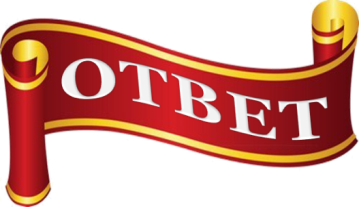 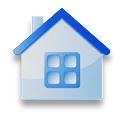 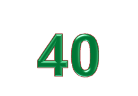 Предметы
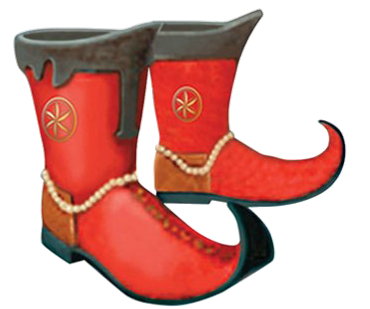 Сапоги-скороходы для Мальчика с пальчика
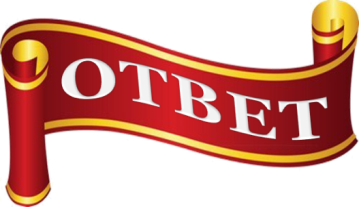 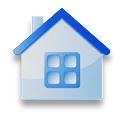 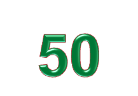 Предметы
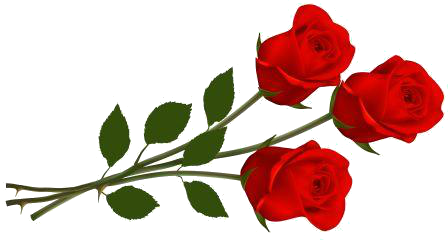 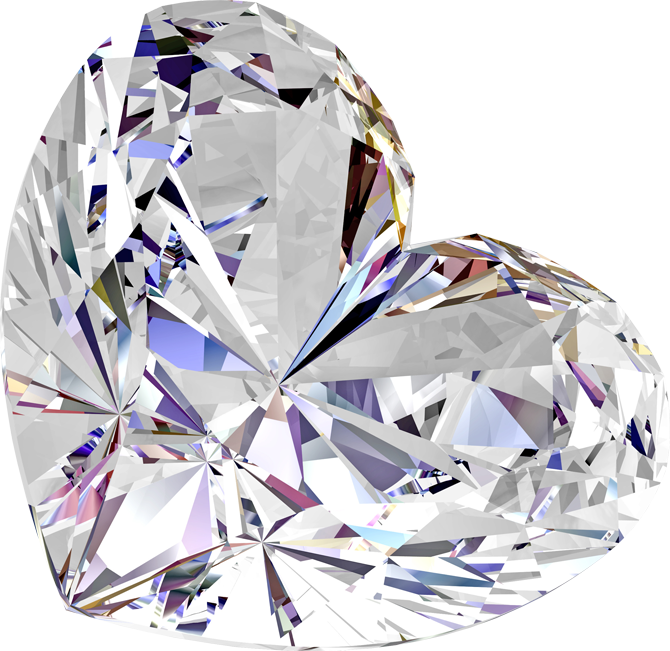 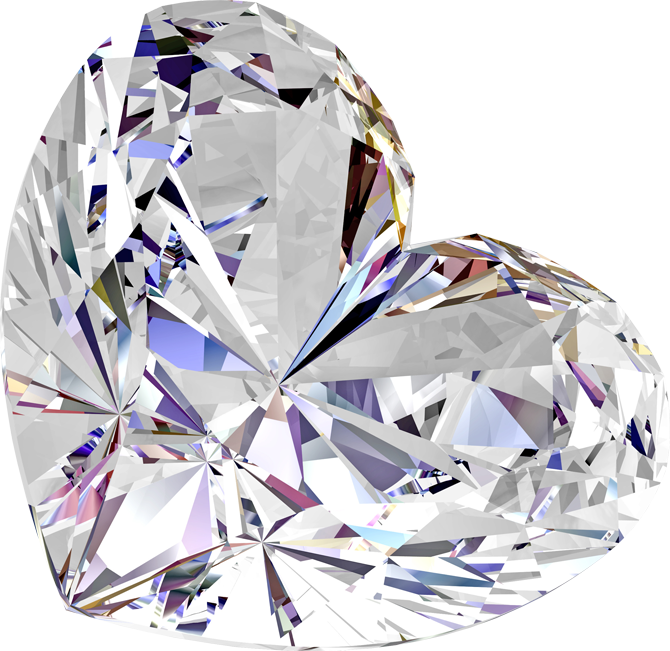 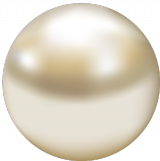 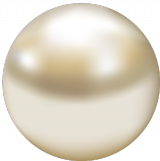 Подарки феи для доброй и приветливой младшей дочки вдовы
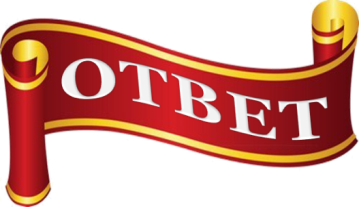 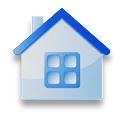 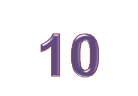 Число
Сколько было братьев 
у Мальчика с пальчика?
6
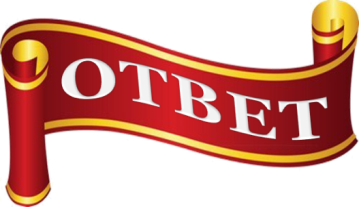 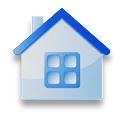 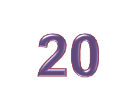 Число
Сколько раз превращался Людоед в зверей?
2
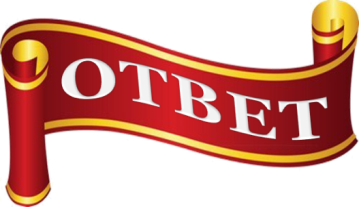 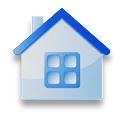 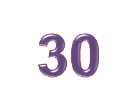 Число
Сколько волшебниц были приглашены на праздник по случаю рождения принцессы?
7
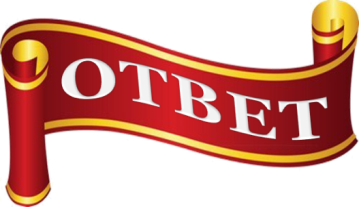 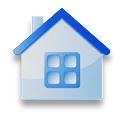 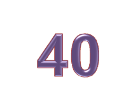 Число
До сколько часов   Золушка должна была покинуть бал?
12
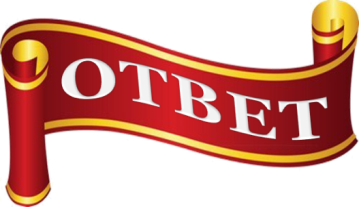 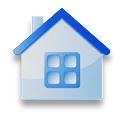 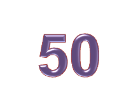 Число
Сколько мышей превратила фея-крестная  в  лошадей ?
6
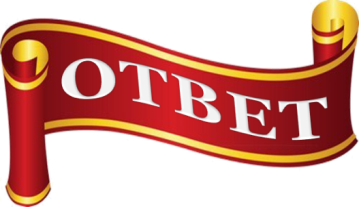 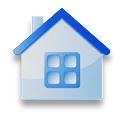 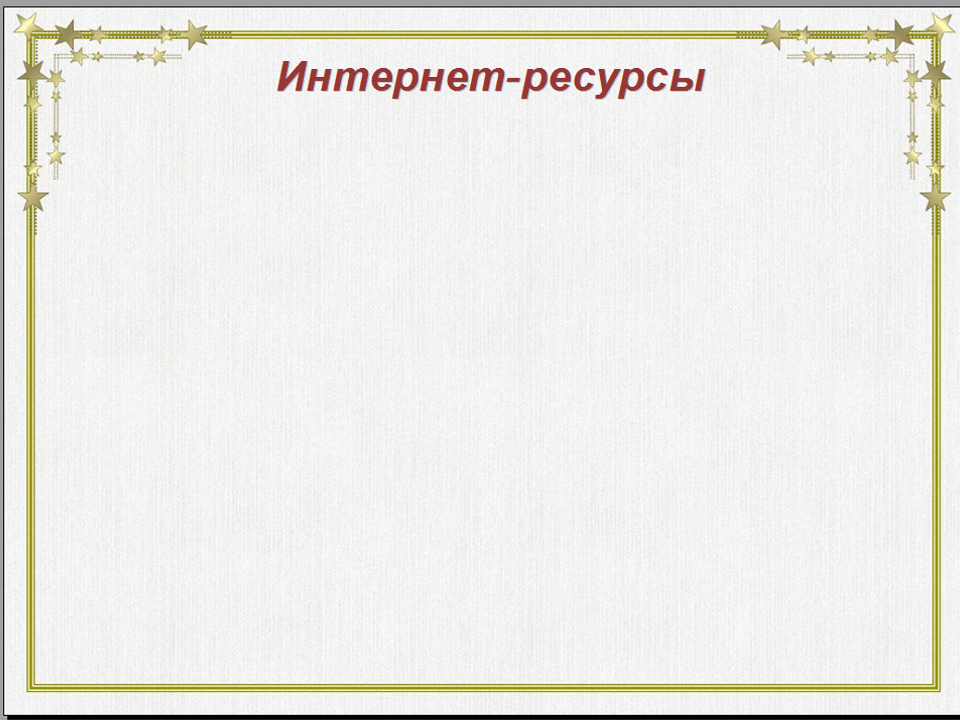 https://cdn.eksmo.ru/v2/ITD000000000508788/COVER/cover3d1__w600.jpg  
https://megatoys24.ru/uploads/all/c9/7b/f7/c97bf756903c182b119d4e09d7f7602a.jpg 
https://img-gorod.ru/upload/iblock/a2e/a2e9d03c0aa3bb522b8f881336550491.jpg
http://www.char.ru/books/8203495_Rike_s_hoholkom_i_drugie_skazki.jpg 
http://fiction-books.ru/img/1019690329.jpg 
http://polistaj.ru/image/Large/multimedia/books_covers/1008345996.jpg 
http://www.b-port.com/mediafiles/items/2013/01/95195/42a9dd497774c2a38f7648d58dbd42c2_XL.jpg 
http://playstationeu.i.lithium.com/t5/image/serverpage/image-id/211743iD7EDB7FDC9BA380F/image-size/original?v=mpbl-1&px=-1 
http://img1.liveinternet.ru/images/attach/c/2/68/4/68004270_1292617533_06.png 
http://www.playcast.ru/uploads/2015/11/03/15725421.png 
http://otvet.imgsmail.ru/download/4e589c2173ef8b166a79d92c6a2bd06f_i-12010.jpg 
http://img.liveinternet.ru/images/attach/2/6820/6820795_zolushka30.gif 
http://gratz-hotel.ru/photos/skazochnye-sapogi-skorohody-27776-large.jpg 
http://img0.liveinternet.ru/images/attach/c/11/128/401/128401410_4418180thumb.png 
http://img-fotki.yandex.ru/get/6427/47407354.ba1/0_11c90c_59f29719_orig.png 
http://hddfhm.com/images/clipart-a-dozen-red-roses-5.png 
http://nemalo.net/uploads/posts/2013-06/1371706562_pgy9lcuiyenrswa.jpeg 
https://im0-tub-ru.yandex.net/i?id=841bb19415e51c0af1fc090e01142d05&n=13
Интернет-ресурсы
Лента:   http://pixelbrush.ru/uploads/posts/2013-09/1378896989_02.jpg 
 Уголок со звездами:   https://img-fotki.yandex.ru/get/5109/svetlera.16c/0_5662a_8158dd54_orig 
Золотые анимированные звездочки (1 слайд): http://img0.liveinternet.ru/images/attach/c/3/77/957/77957384_77772038_zvezdochki.gif
«Конфетти» (1 слайд):   http://img1.liveinternet.ru/images/attach/b/2/2/633/2633622_6076627_5283499_i102714521_66418.gif 
Разделитель:   http://domashniirestoran.ru/images/star-511-106(3).gif
На момент создания шаблона все ссылки 
являются активными.
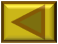